Компьютерное моделирование импедансов прямого участка коллайдера ника
24 декабря 2018 г.
На данном этапе рассматривались элементы структуры коллайдера, чертежи которых были представлены в августе 2018 года:

вакуумная камера системы электронного охлаждения;

пикап - электроды системы стохастического охлаждения;

вакуумная камера MPD.
A. Kolomiets
24.12.2018
2
Вакуумная камера системы электронного охлаждения
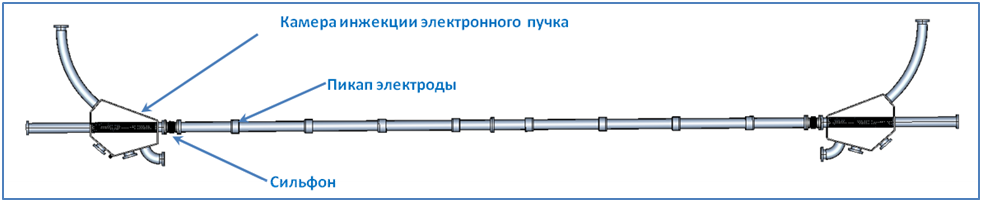 A. Kolomiets
24.12.2018
3
Камера электронного охлаждения. Ввод/вывод электронного пучка
Электрическое поле пучка
Модель участка
для CST Studio
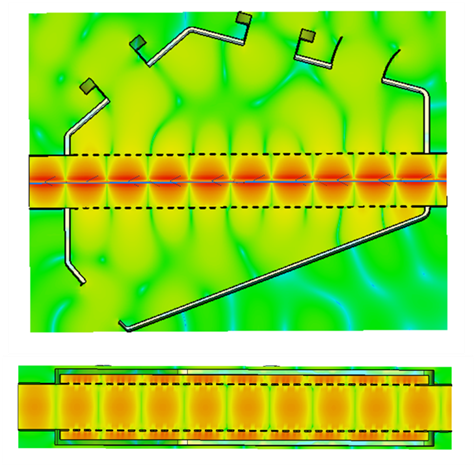 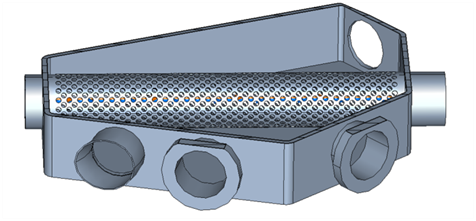 Продольный импеданс
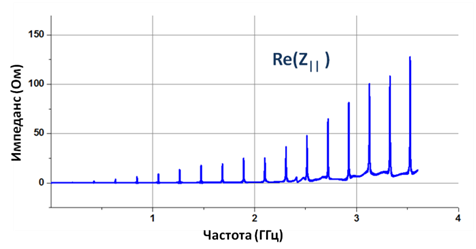 A. Kolomiets
24.12.2018
4
Камера ввода/вывода электронного пучка (2)
Поперечные импедансы
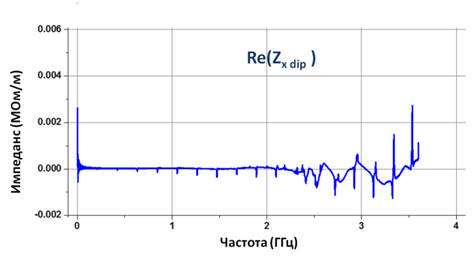 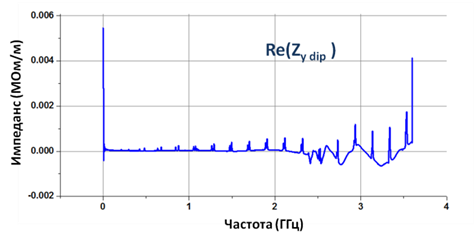 A. Kolomiets
24.12.2018
5
Камера электронного охлаждения. Пикап электроды
Продольный импеданс
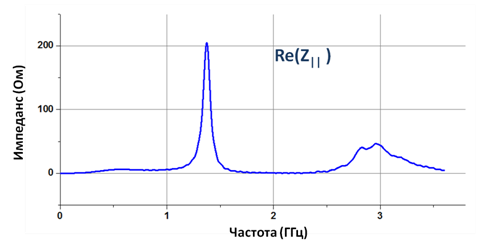 Модель для CST Studio
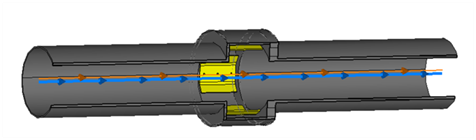 Поперечный импеданс
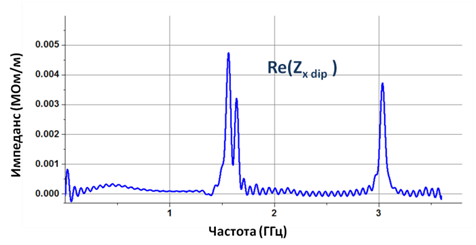 A. Kolomiets
24.12.2018
6
Камера электронного охлаждения. Сильфон.
Продольный импеданс
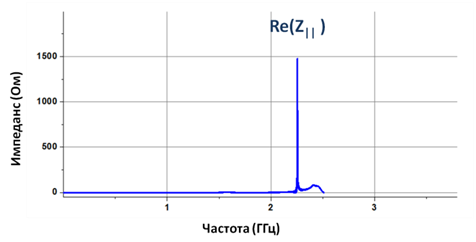 Модель для CST Studio
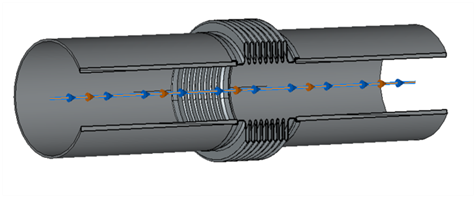 Поперечный импеданс
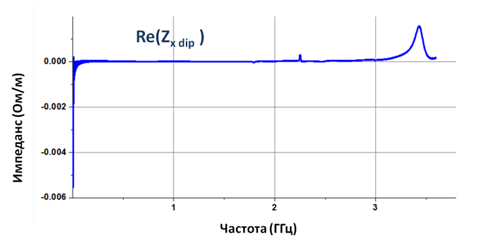 A. Kolomiets
24.12.2018
7
Станция стохастического охлаждения
3 D модель станции
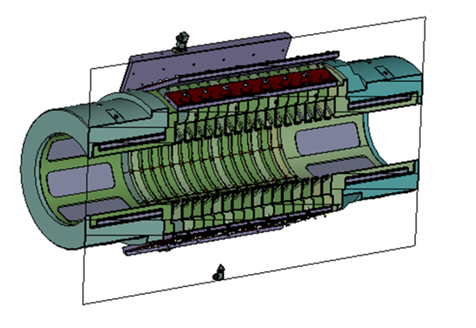 Одна ячейка станции
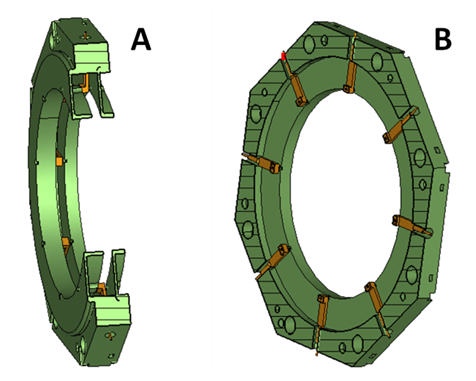 A. Kolomiets
24.12.2018
8
Станция стохастического охлаждения. Кольцевая ячейка.
Продольный импеданс
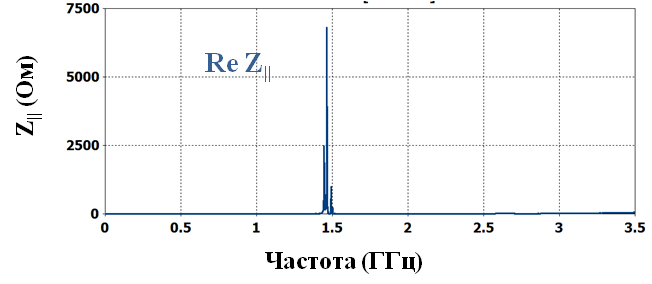 Модель для CST Studio
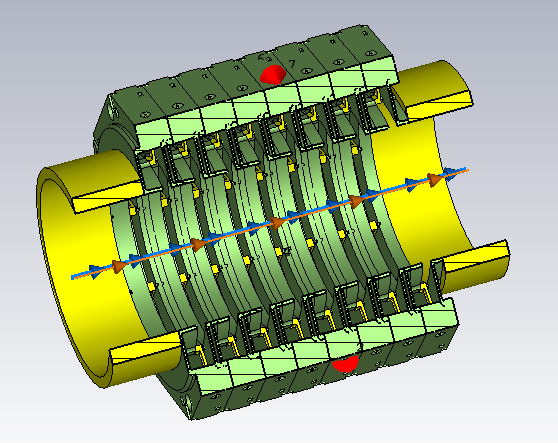 Поперечный импеданс
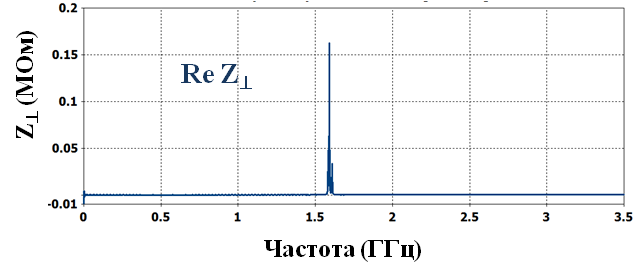 A. Kolomiets
24.12.2018
9
Вакуумная камера MPD
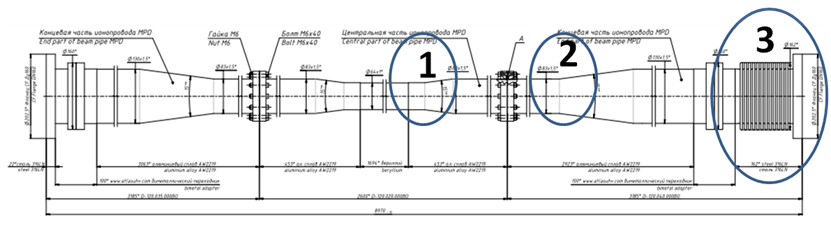 A. Kolomiets
24.12.2018
10
Камера MPD. Участок 1.
Продольный импеданс
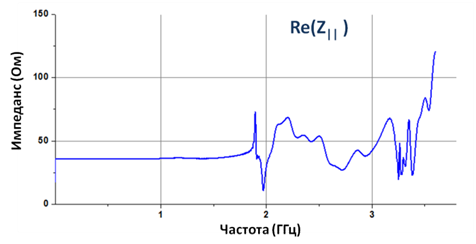 Модель для CST Studio
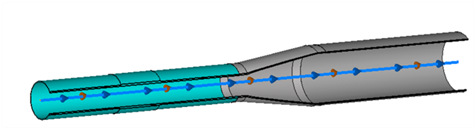 Поперечный импеданс
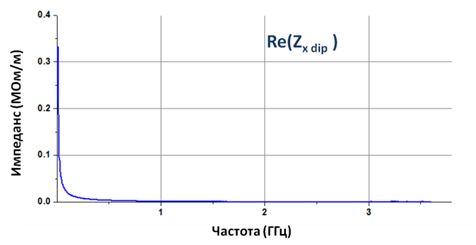 A. Kolomiets
24.12.2018
11
Камера MPD. Участок 2.
Продольный импеданс
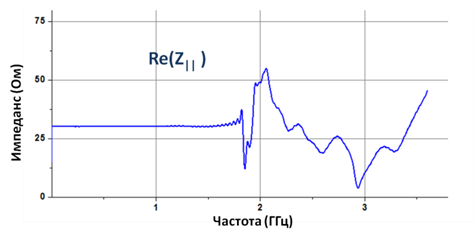 Модель для CST Studio
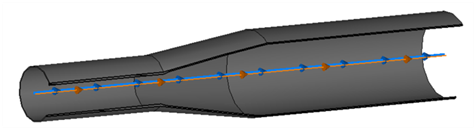 Поперечный импеданс
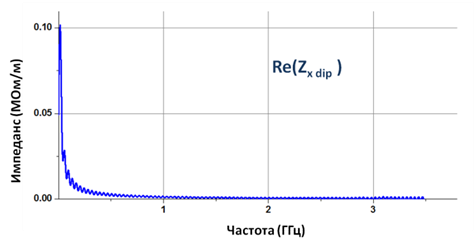 A. Kolomiets
24.12.2018
12
Состояние работ по моделированию импедансов связи элементов структуры коллайдера НИКА
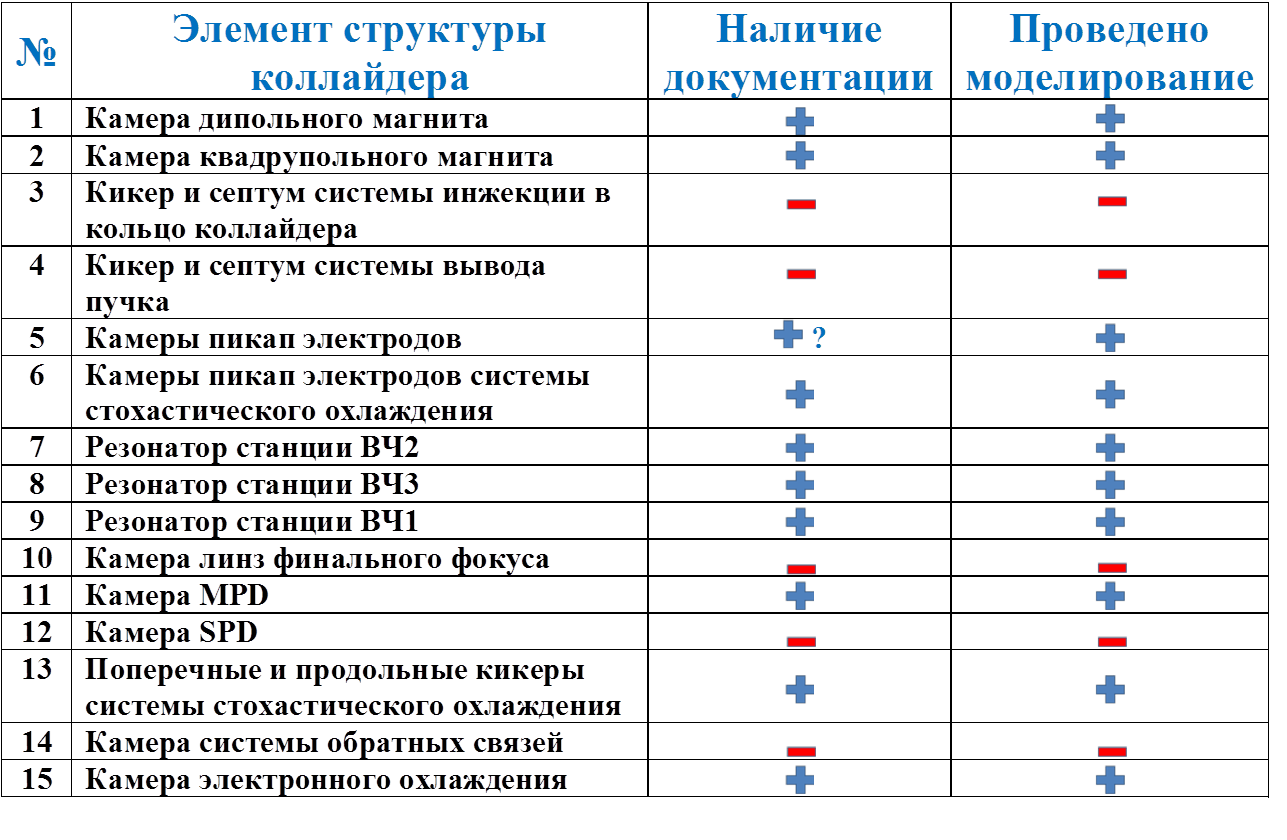 A. Kolomiets
24.12.2018
13
Станция стохастического охлаждения. Кольцевая ячейка.
Продольный импеданс
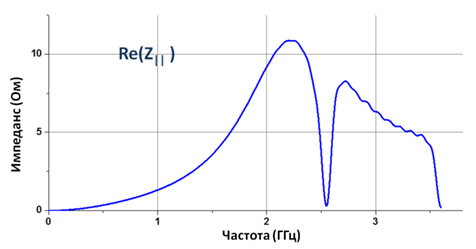 Модель для CST Studio
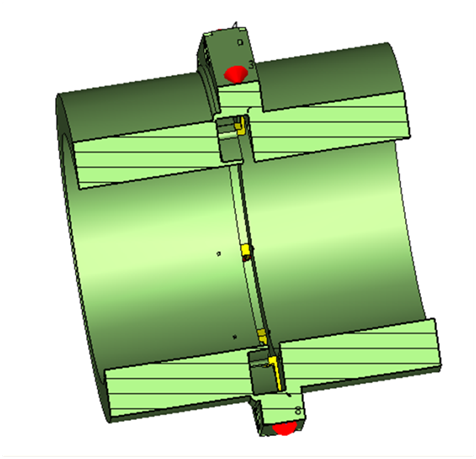 Поперечный импеданс
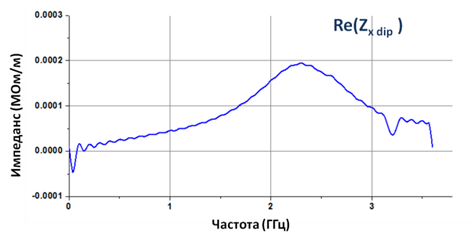 A. Kolomiets
24.12.2018
14